Year 6 Newsletter

  Spring 1—2024/2025
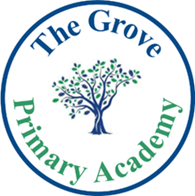 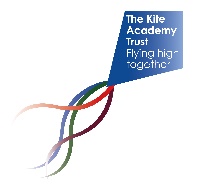 Key Dates
Monday 6th January – Term starts


Friday 17th January – INSET


Friday 14th February – Last day of term
Notices and Reminders

PE day will continue to be on a Monday. Please make sure children wear the correct PE kit and trainers.

Please ensure children have a fully stocked pencil case ready for the new term. 
 
Homework: set weekly on Fridays and due in the following Friday.

Reading: 5 times per week

TTRS: 3 times per week
Reading
This half term in reading, the children will continue to deepen their understanding of how to answer a range of comprehension questions linked to the book, Mortal Engines by Phillip Reeve. There will be opportunities for rich discussion and thought-provoking
questions that challenge the 
children to think hard and 
articulate their ideas clearly. 
The common themes from the 
book include friendship and social 
classes.
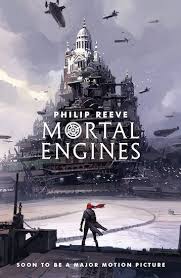 Writing
In language lessons this half term the children will be learning to identify and use colons, semi-colons and dashes to either add extra information to a sentence or in a list. Children will also have the opportunity to write two different types of narrative: a warning tale and a wishing tale. The children will plan, draft and write their own 
stories that follow the 
same structure as a 
well-known text.
Maths
In maths this half term, the children will continue to work hard on algebra by representing and solving a variety of equations. Later in the term, they will delve into the world of fractions, decimals and percentages. They will learn how these forms relate to one another, explore equivalents, and build confidence in recognising and working with these concepts.
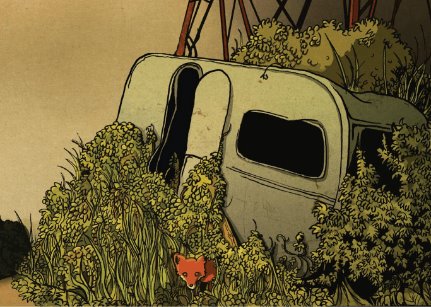 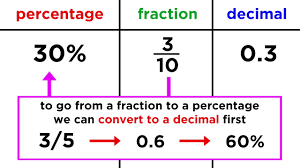 Science
In science this half term the children will learn about evolution, inheritance and fossils. The children will start by exploring how genes are passed on to offspring and then move on to Charles Darwin's studies and theory of evolution such as 'Darwin's finches' and how they adapted to suit their specific environment.
Geography
In geography this half term the children will be learning about time zones, six figure grid references and biomes around the world. They will then move onto the physical and human geography of Russia.
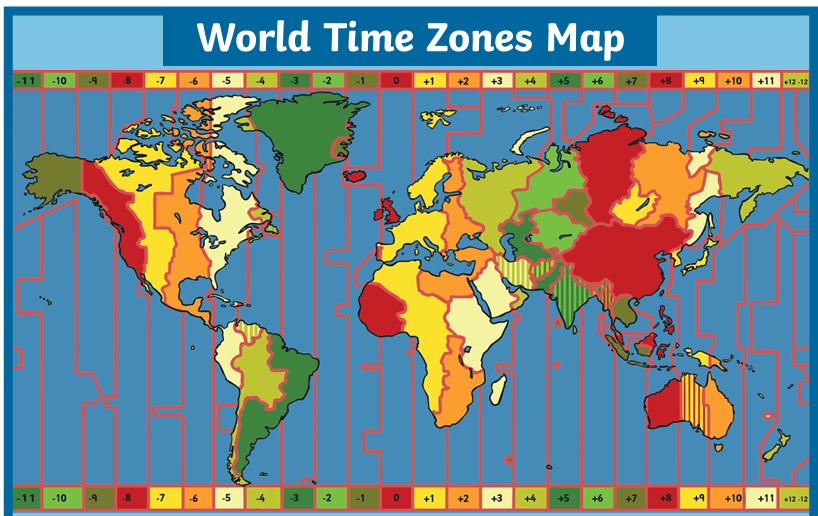 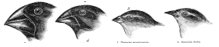 PE
In PE the children will be learning gymnastics. The focus will move from handstands to cartwheels and rolls. By the end of the term, they will be creating their own sequences of movement.
Art
In art this half term the children will study two artists- Picasso and Barbara Kruger.  Inspired by their different artistic styles, the children will use their sketchbooks to plan and create their own exciting self-portraits.
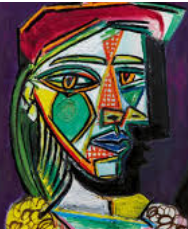 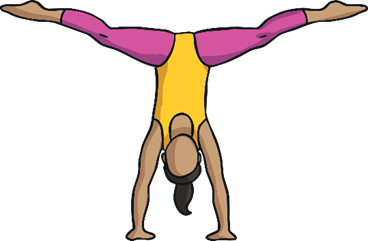 Music
In music, the children will focus on improving their understanding of music theory and will be given the opportunity to listen to and appraise both classical and modern music. The theme for this half term will be centered around music and technology. The children will learn to play the recorder, improvise on the recorder and will compose music on a digital device.
PSHE
How can I look after my mental health? 
It is important for children to learn how to be aware of their own, and others' mental health. Children will learn how mental health is different, but linked, to physical health. Children will learn how to identify strategies that support positive mental health, what might affect mental health and ways to implement positive routines into their daily life.
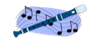 French
This half term the children will develop the knowledge and skills to present both orally and in written form about the pets they have and/or do not have in French. They will move from 1st person singular to 3rd person singular verb usage, so they are able to say what the pet is  called and use conjunctions more confidently.
Suggested books for reading
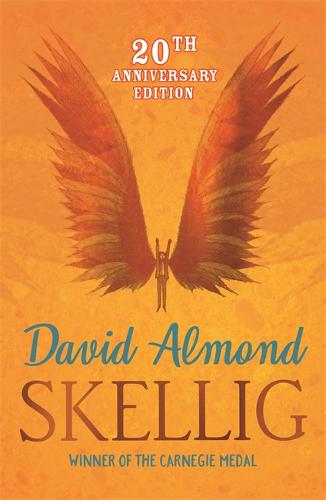 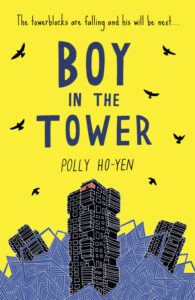 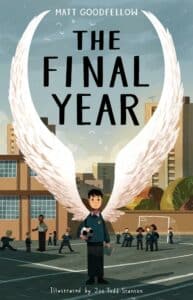 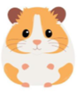